Презентация по ОРКСЭтема урока «Ответственность»             подготовила: учитель начальных классов Твердохлебова О.С           ГБОУ СОШ №947 г Москва
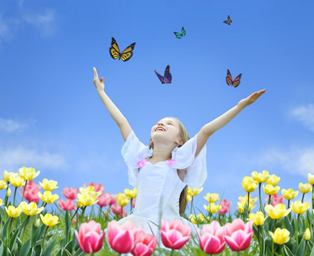 «Каждый человек несёт ответственность
 перед всеми людьми за всех людей и за всё»
                                          Ф.М.Достоевский
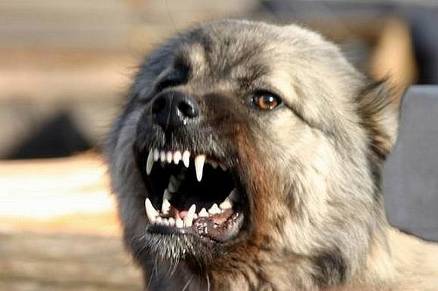 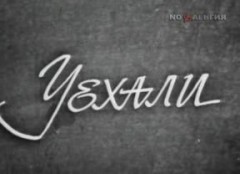 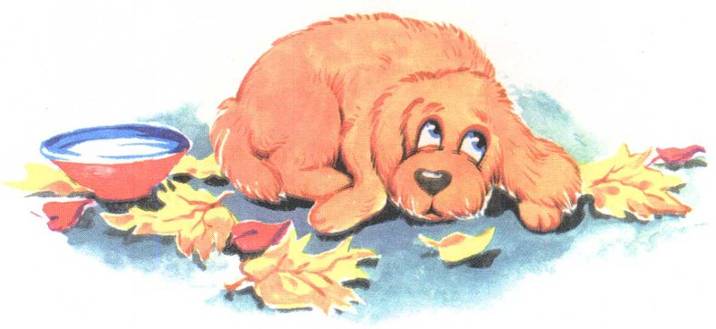 Ответственностьнравственное качество человека, которое позволяет ему задумываться над своими поступками, считаться с другими людьми, быть разумным.
Работа с таблицей.Определите отношения ответственности.
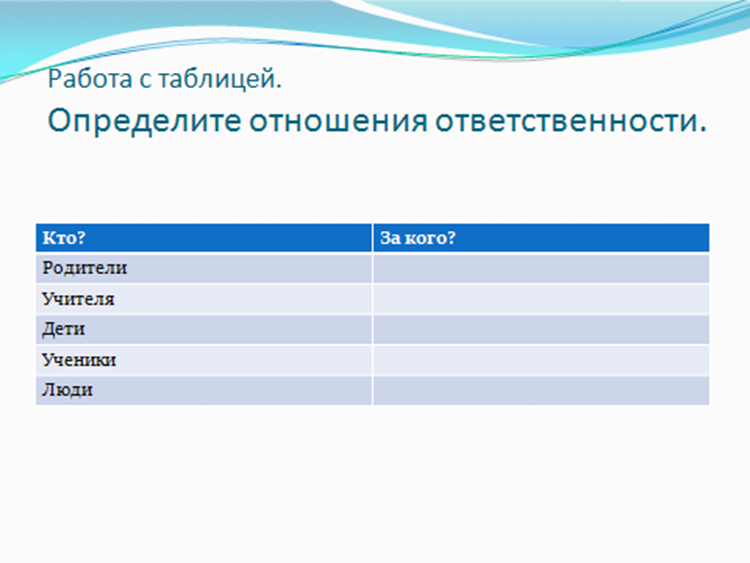 Порядок написания синквейна
Первая строка – одно ключевое слово, определяющее содержание синквейна.
Вторая строка – два прилагательных, характеризующих данное понятие.
Третья строка – три глагола, показывающих действие понятия.
Четвертая строка – короткое предложение, в котором автор высказывает свое отношение к кому-то или чему-то.
Пятая строка – одно слово, обычно существительное, через которое человек выражает свои чувства, ассоциации, связанные с данным понятием.
1.Ответственность
2.Поступать, думать, выбирать.
3.Ответственность- это обязанности.
4Свобода.
Домашнее задание
Составить памятку вместе с родителями 
«Как научиться быть ответственным»
Сегодня на уроке я узнал…….Я думаю, что это мне пригодится для…..Я хочу похвалить за работу на уроке……